Digital Image Processing
1
VISION & MISSION
VISION: To become renowned Centre of excellence in computer science and engineering and make competent engineers & professionals with high ethical values prepared for lifelong learning.
MISSION: 
M1: To impart outcome based education for emerging technologies in the field of computer science and engineering. 
M2: To provide opportunities for interaction between academia and industry.  
M3: To provide platform for lifelong learning by accepting the change in technologies
M4: To develop aptitude of fulfilling social responsibilities
PROGRAM OUTCOMES
 
1. Engineering knowledge: Apply the knowledge of mathematics, science, engineering fundamentals, and Computer Science & Engineering specialization to the solution of complex Computer Science & Engineering problems.
2. Problem analysis: Identify, formulate, research literature, and analyze complex Computer Science and Engineering problems reaching substantiated conclusions using first principles of mathematics, natural sciences, and engineering sciences.
3. Design/development of solutions: Design solutions for complex Computer Science and Engineering problems and design system components or processes that meet the specified needs with appropriate consideration for the public health and safety, and the cultural, societal, and environmental considerations.
4. Conduct investigations of complex problems: Use research-based knowledge and research methods including design of Computer Science and Engineering experiments, analysis and interpretation of data, and synthesis of the information to provide valid conclusions.
5. Modern tool usage: Create, select, and apply appropriate techniques, resources, and modern engineering and IT tools including prediction and modeling to complex Computer Science Engineering activities with an understanding of the limitations.
6. The engineer and society: Apply reasoning informed by the contextual knowledge to assess societal, health, safety, legal and cultural issues and the consequent responsibilities relevant to the professional Computer Science and Engineering practice.
7. Environment and sustainability: Understand the impact of the professional Computer Science and Engineering solutions in societal and environmental contexts, and demonstrate the knowledge of, and need for sustainable development.
8. Ethics: Apply ethical principles and commit to professional ethics and responsibilities and norms of the Computer Science and Engineering practice.
9. Individual and team work: Function effectively as an individual, and as a member or leader in diverse teams, and in multidisciplinary settings in Computer Science and Engineering.
10. Communication: Communicate effectively on complex Computer Science and Engineering activities with the engineering community and with society at large, such as, being able to comprehend and write effective reports and design documentation, make effective presentations, and give and receive clear instructions.
11. Project management and finance: Demonstrate knowledge and understanding of the Computer Science and Engineering and management principles and apply these to one’s own work, as a member and leader in a team, to manage projects and in multidisciplinary environments.
12. Life-long learning: Recognize the need for, and have the preparation and ability to engage in independent and life-long learning in the broadest context of technological change in Computer Science and Engineering.
PEO
PEO1: To provide students with the fundamentals of Engineering Sciences with more emphasis in Computer Science & 
Engineering by way of analysing and exploiting engineering challenges.
PEO2: To train students with good scientific and engineering knowledge so as to comprehend, analyse, design, and create novel products and solutions for the real life problems in Computer Science and Engineering
PEO3: To inculcate professional and ethical attitude, effective communication skills, teamwork skills, multidisciplinary approach, entrepreneurial thinking and an ability to relate engineering issues with social issues for Computer Science & Engineering. 
PEO4: To provide students with an academic environment aware of excellence, leadership, written ethical codes and guidelines, and the self-motivated life-long learning needed for a successful professional career in Computer Science & Engineering. 
PEO5: To prepare students to excel in Industry and Higher education by Educating Students along with High moral values and Knowledge in Computer Science & Engineering.
SYLLABUS
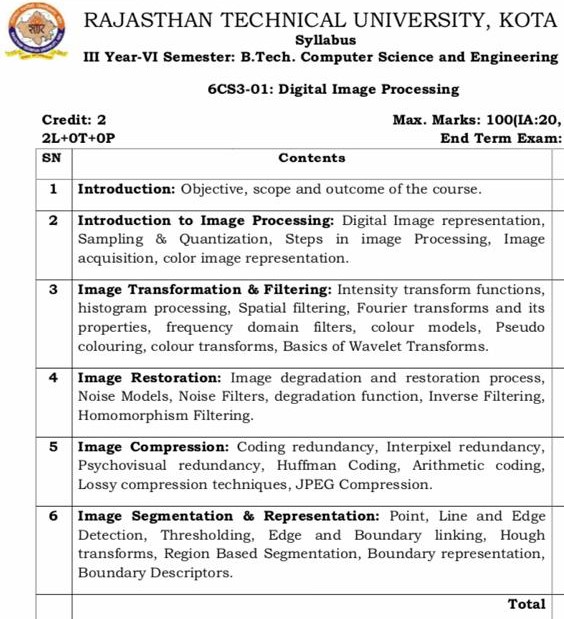 COURSE OUTCOMES
CO1 : Understand the fundamental aspects of Image Processing.
CO2: Apply the mathematical foundations for image enhancement in spatial and frequency domains.
CO3:Compare and Implement filters for various types of noise.
CO4:Evaluate various coding algorithms used in image processing and compression.
CO-PO Mapping
LECTURE PLAN
Subject: 6CS3-01: Digital Image processing
No. of Lecture Req./(Avl.) :  /(27)
What is Image ?
An	image	is	a	spatial	representation	of	a	two-  dimensional or three-dimensional scene.
An	image	is	an	array,	or	a	matrix	pixels	(picture  elements) arranged in columns and rows.
10
WHY…..digital image processing…???
Interest	in	digital	image	processing	methods	stems	from  two principal application areas:

Improvement	of	pictorial	information	for	human  interpretation

Processing of image data for storage, transmission, and  representation for autonomous machine perception
11
WHAT IS DIGITAL IMAGE PROCESSING?
DIP Definition:
A	Discipline	in	Which	Both	the	Input	and	Output	of	a  Process are Images.
Process
Image
Image
12
What Is Digital Image ?
An image may be defined as a two-dimensional function, f(x, y),  where	x	and	y	are	spatial	(plane)	coordinates,	and	the
amplitude	of	f	at	any	pair	of	coordinates	(x,y)	is	called	the
intensity or gray level of the image at that point.

Digital Image:
When	x,	y	and	the	intensity	values	of	f	are	all	finite,	discrete  quantities, we call the image a digital image.
Color Image:
 r ( x, y) 
f ( x, y)   g ( x, y)
	
 b( x, y) 
The field of digital image processing refers to processing digital  images by means of a digital computer.
9
What Is Digital Image ?
An Image:

g(x , y)
Discretizatio  n
g(i , j)
Quantizatio  n
f(i , j)
Digital Image
f(i0 , j0) : Picture Element, Image Element, Pel, Pixel
10
WHAT IS DIGITAL IMAGE PROCESSING?
Image  Processing
Image Analysis
Vision
Low-Level  Process
High-Level  Process
Mid-Level  Process
Reduce Noise
Contrast Enhancement
Image Sharpening
Making Sense of an  Ensemble of  Recognized Objects
Segmentation
Classification
11
Origins of Digital Image Processing
One of the first applications of digital images was in the newspaper  industry, when pictures were first sent by submarine cable between  London and New York.

Introduction of the Bartlane cable picture transmission system in the  early 1920s reduced the time required to transport a picture across the  Atlantic from more than a week to less than three hours.
A	digital	picture	produced	in  1921 from a coded tape by a
telegraph	printer	with	special  type faces.
12
Fields that Use Digital Image Processing
Today, there is almost no area of technical endeavor that is  not impacted in some way by digital image processing.

Gamma-Ray Imaging
X-Ray Imaging
Imaging in the Ultraviolet Band
Imaging in the Visible and Infrared Bands
Imaging in the Microwave Band
Imaging in the Radio Band
13
Gamma-Ray Imaging
PET
Bone scan
Major uses of imaging  based on gamma rays  include nuclear medicine.

In nuclear medicine, the  approach is to inject a  patient with a radioactive  isotope that emits gamma  rays as it decays.

Images are produced from  the emissions collected by  gamma ray detectors.
14
Cygnus loop
Reactor valve
X-Ray Imaging
Chest  X-Ray
PCB
Angiogram
Cygnus loop
15
Head CT
Applications and Research Topics
20
Applications and Research Topics
Document Handling
21
Applications and Research Topics
Signature Verification
22
Applications and Research Topics
Biometrics
23
Applications and Research Topics
Fingerprint Verification / Identification
24
Applications and Research Topics
Object Recognition
25
Applications and Research Topics
Target Recognition
Department of Defense (Army, Air force, Navy)
26
Applications and Research Topics
Interpretation of Aerial Photography
Interpretation of aerial photography is a problem domain in both  computer vision and registration.
27
Applications and Research Topics
Autonomous Vehicles  Land, Underwater, Space
28
Applications and Research Topics
Traffic Monitoring
29
Applications and Research Topics
Traffic Monitoring
30
Applications and Research Topics
Face Detection
31
Applications and Research Topics
Face Recognition
32
Applications and Research Topics
Face Detection/Recognition Research
33
Applications and Research Topics
Facial Expression Recognition
34
Applications and Research Topics
Hand Gesture Recognition
Smart Human-Computer User Interfaces  Sign Language Recognition
35
Applications and Research Topics
Human Activity Recognition
36
Applications and Research Topics
Medical Applications
breast cancer
skin cancer
37
Applications and Research Topics
Morphing
38
Applications and Research Topics
Inserting Artificial Objects into a Scene
39
Fundamental Steps in Digital Image Processing
40
Fundamental Steps in Digital Image Processing
41
Fundamental Steps in Digital Image Processing
Essential steps when processing digital images:
Acquisition
Enhancement
Restoration
Color image restoration  Wavelets
Morphological processing  Segmentation
Representation  Recognition
Outputs are  digital  images
Outputs are  attributes of the  image
38
Fundamental Steps in Digital Image Processing
Image acquisition is the first process.
Generally,	the	image	acquisition	stage	involves  preprocessing, such as scaling.
43
Fundamental Steps in Digital Image Processing
Image enhancement is the process of manipulating an image  so that the result is more suitable than the original for a specific  application.
There is no general “theory” of image enhancement.
When an image is processed for visual interpretation, the  viewer is the ultimate judge of how well a particular method  works.
44
Fundamental Steps in Digital Image Processing
Image Restoration is an area that also deals with improving the  appearance of an image.
However, unlike enhancement, which is subjective, image  restoration is objective, in the sense that restoration techniques  tend to be based on mathematical or probabilistic models of  image degradation.
45
Fundamental Steps in Digital Image Processing
Color Image Processing is an area that has been  gaining in importance because of the significant  increase in the use of digital images over the Internet.
Wavelets are the foundation for representing images  in various degrees of resolution.
46
Fundamental Steps in Digital Image Processing
Compression, as the name implies, deals with  techniques for reducing the storage required to save  an image, or the bandwidth required to transmit it. This  is true particularly in uses of the Internet.
47
Fundamental Steps in Digital Image Processing
Morphological processing deals with tools for  extracting image components that are useful in the  representation and description of shape.

Segmentation procedures partition an image into its  constituent parts or objects.
A segmentation procedure brings the process a  long way toward successful solution of imaging  problems that require objects to be identified  individually.
In general, the more accurate the segmentation,  the more likely recognition is to succeed.
48
Fundamental Steps in Digital Image Processing
Representation and description almost always follow the  output of a segmentation stage, which usually is raw pixel  data.
Boundary representation is appropriate when the focus is on  external shape characteristics, such as corners and  inflections.
Regional representation is appropriate when the focus is on  internal properties, such as texture or skeletal shape.
Description, also called feature selection, deals with  extracting attributes that result in some quantitative  information of interest or are basic for differentiating one  class of objects from another.

Recognition is the process that assigns a label (e.g.,  “vehicle”) to an object based on its descriptors. Digital  image processing with the development of methods for  recognition of individual objects.
49
General Purpose Image Processing System
50
General Purpose Image Processing System
Specialized image processing hardware usually  consists of the digitizer, plus hardware that performs  other primitive operations, such as an arithmetic logic  unit (ALU), that performs arithmetic and logical  operations in parallel on entire images.

This type of hardware sometimes is called a front-end  subsystem, and its most distinguishing characteristic  is speed.
51
General Purpose Image Processing System
The Computer in an image processing system is a  general-purpose computer and can range from a PC  to a supercomputer.

In dedicated applications, sometimes custom  computers are used to achieve a required level of  performance, but our interest here is on general-  purpose image processing systems.

In these systems, almost any well-equipped PC-type  machine is suitable for off-line image processing  tasks.
52
General Purpose Image Processing System

Software for image processing consists of specialized  modules that perform specific tasks.
More	sophisticated
software  modules  from at
packages	allow	the
integration	of	those
and	general-purpose  least		one	computer
software	commands  language.
53
General Purpose Image Processing System
Mass storage capability is a must in image processing  applications.
An image of size 1024 * 1024 pixels, in which the intensity  of each pixel is an 8-bit quantity, requires one megabyte of  storage space if the image is not compressed.
Digital storage for image processing applications falls into  three principal categories:
Short-term storage for use during processing,
On-line storage for relatively fast recall, and
Archival storage, characterized by infrequent access.
Storage is measured in:
bytes,
Kbytes,
Mbytes,
50
 Gbytes, and
General Purpose Image Processing System
Image displays in use today are mainly color  (preferably flat screen) TV monitors.

Monitors are driven by the outputs of image and  graphics display cards that are an integral part of the  computer system.

In some cases, it is necessary to have stereo displays,  and these are implemented in the form of headgear  containing two small displays embedded in goggles  worn by the user.
55
General Purpose Image Processing System
Hardcopy devices for recording images include laser  printers, film cameras, heat-sensitive devices, inkjet  units, and digital units, such as optical and CDROM  disks.

Networking is almost a default function in any  computer system in use today.
In dedicated networks, this typically is not a  problem, but communications with remote sites via the  Internet are not always as efficient.
56
Image Processing Basics
57
Image Representation
y
Pixel
Origin  (0,0)
x
58
Image Representation
A
digital	image	is
composed of M rows  and N columns of  pixels each storing a  value

Pixel values are most  often grey levels in the  range 0-255(black-  white)

We will see later on  that images can easily  be represented as  matrices.
59
Image Representation
60
Image Acquisition
Images are typically  generated	by  illuminating a scene  and absorbing the
energy	reflected	by
that
the	objects	in
scene
61
Image Sensing
Incoming energy lands on a  sensor material responsive  to that type of energy and  this generates a voltage
Collections of sensors are  arranged to capture images
Imaging Sensor
Line of Image Sensors
58
Array of Image Sensors
Image Sampling And Quantization
A digital sensor can only measure a limited number  of samples at a discrete set of energy levels
Quantisation is the process of converting a  continuous analogue signal into a digital  representation of this signal
63
Image Sampling And Quantization
Remember that a digital image is always only an
approximation of a real world scene.
64
Spatial Resolution
The	spatial	resolution	of	an	image	is	determined	by  how sampling was carried out
Spatial	resolution	simply	refers	to	the	smallest  discernable detail in an image
Vision specialists will often talk about pixel size
Graphic designers will talk about dots per inch (DPI)
65
Spatial Resolution
Vision specialists will often talk about pixel
size
62
Spatial Resolution
512 * 512
1024 * 1024
256 * 256
128 * 128	64 * 64	32 * 32
Graphic designers will talk about dots per inch
63
Intensity Level Resolution
Intensity	level	resolution	refers	to	the	number	of  intensity levels used to represent the image
The	more	intensity	levels	used,	the	finer	the	level	of  detail discernable in an image
Intensity level resolution is usually given in terms of the  number of bits used to store each intensity level
64
0
Intensity Level Resolution
256 grey levels (8 bits per pixe1l)28 grey levels (7 bpp)
64 grey levels (6 bpp)
32 grey levels (5 bpp)
16 grey levels (4 bpp)
8 grey levels (3 bpp)
4 grey levels (2 bpp)
2 grey levels (1
bpp)
65
Resolution: How Much Is Enough?
The big question with resolution is always how much is  enough?
This all depends on what is in the image and what you  would like to do with it
Key questions include
Does the image look aesthetically pleasing?
Can you see what you need to see within the image?
The picture on the right is fine for counting the  number of cars, but not for reading the number plate
66
Thank You